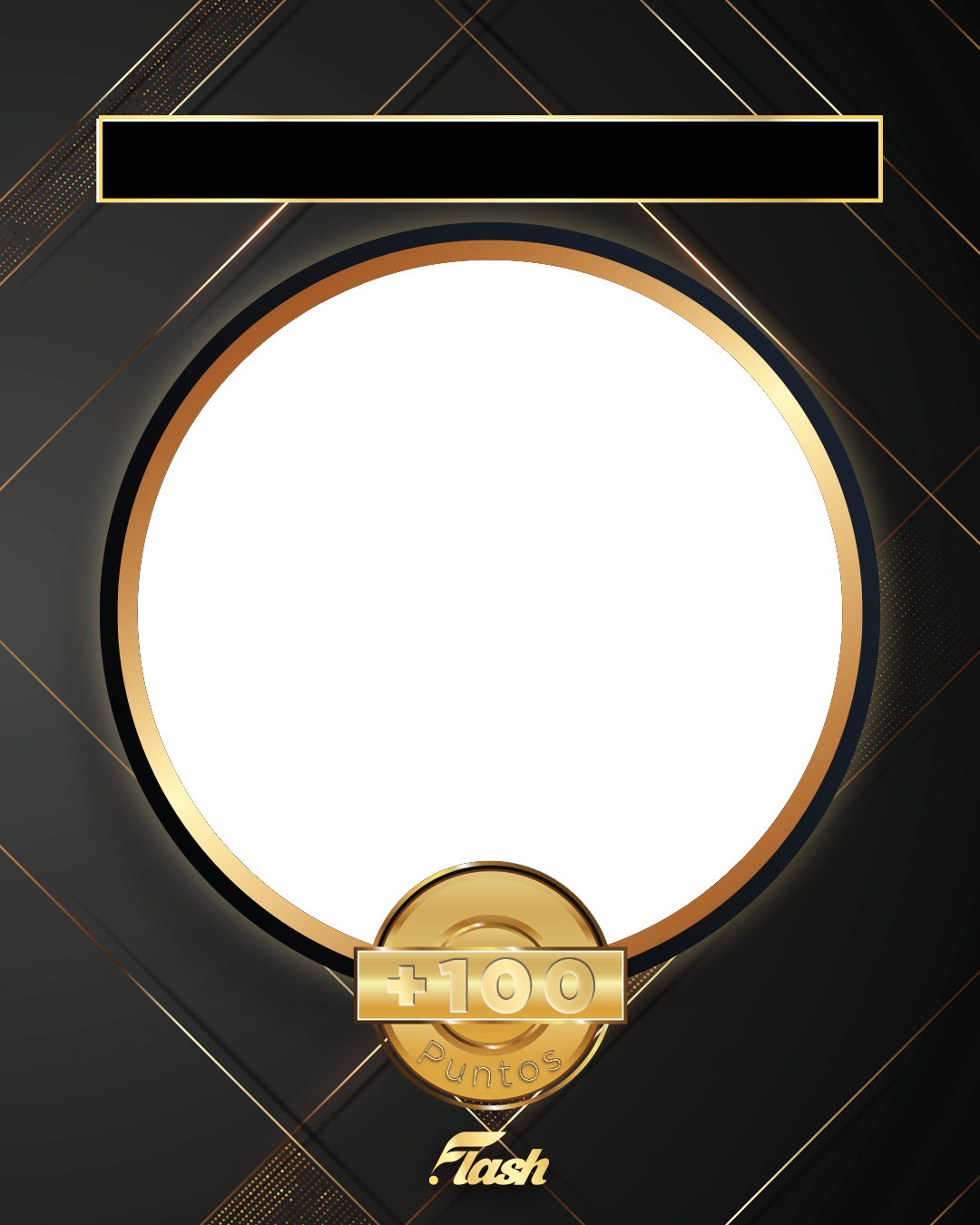 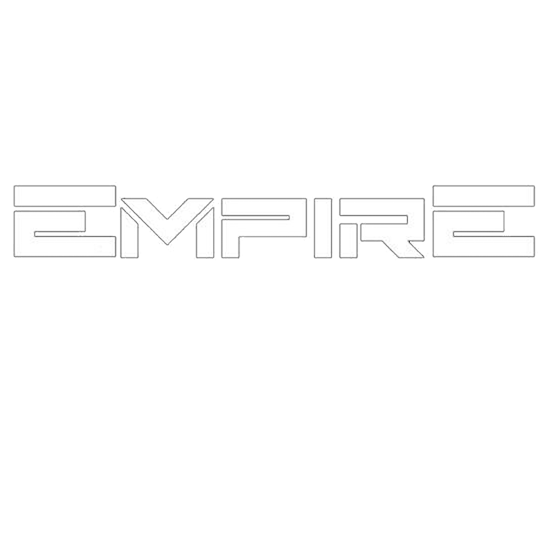 Tu nombre
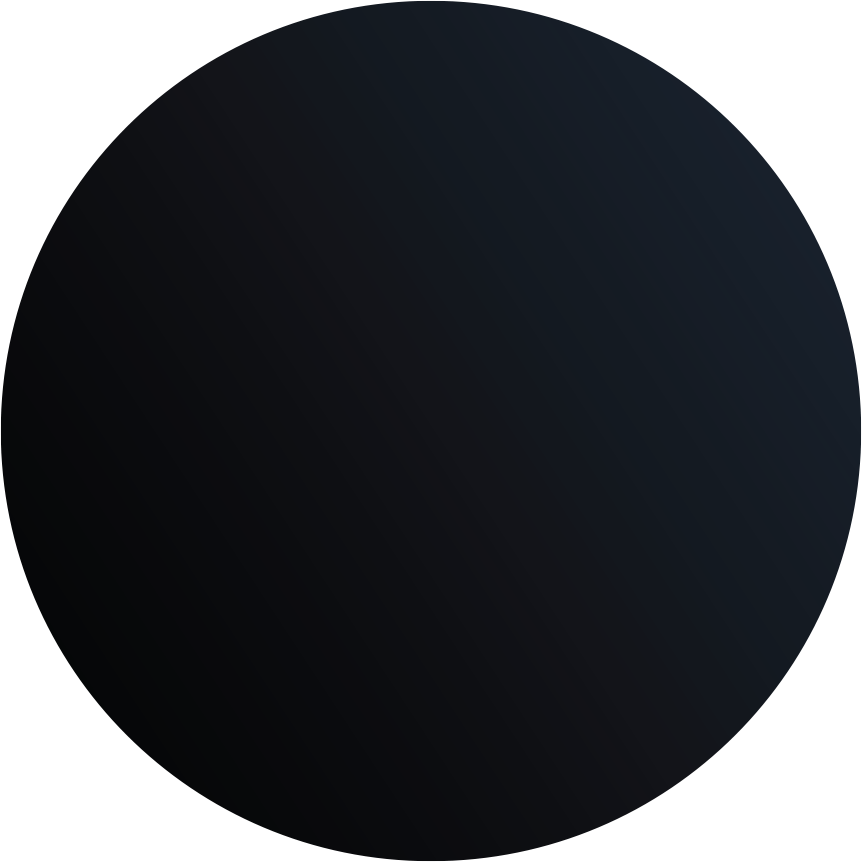 Tu foto aquí
Ubicala y luego selecciona enviar al fondo.
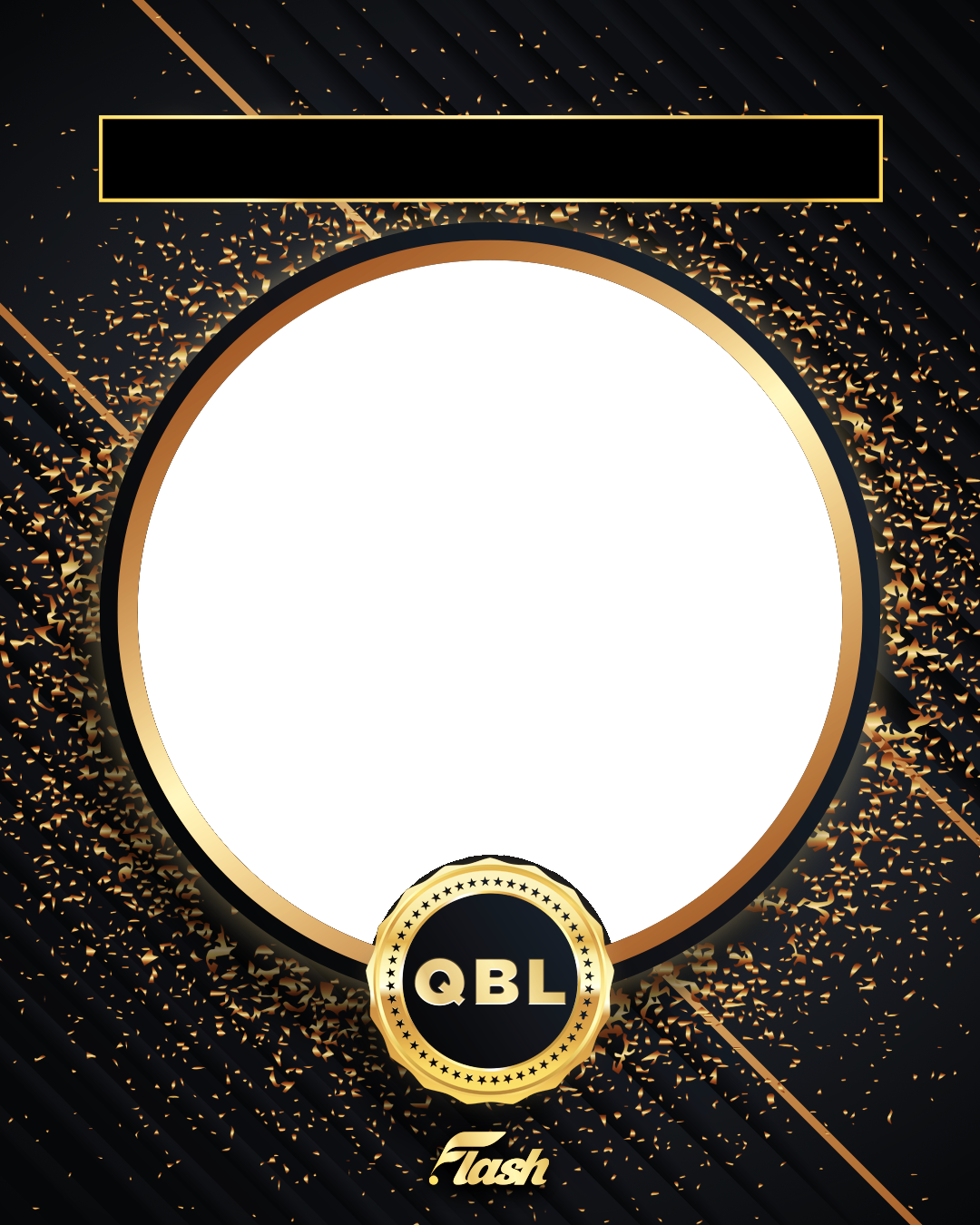 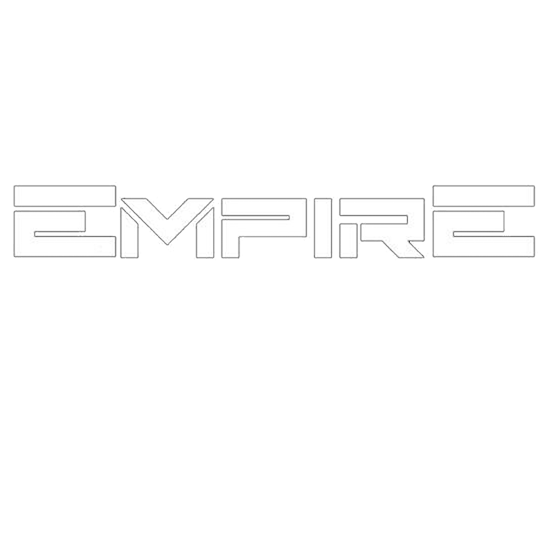 Tu nombre
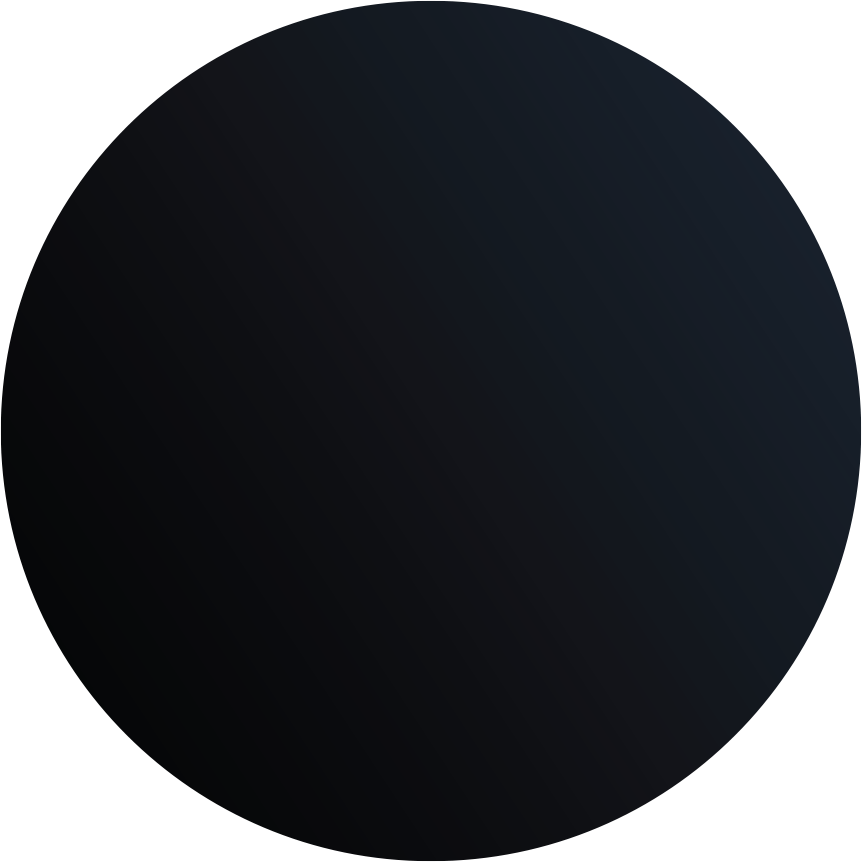 Tu foto aquí
Ubicala y luego selecciona enviar al fondo.
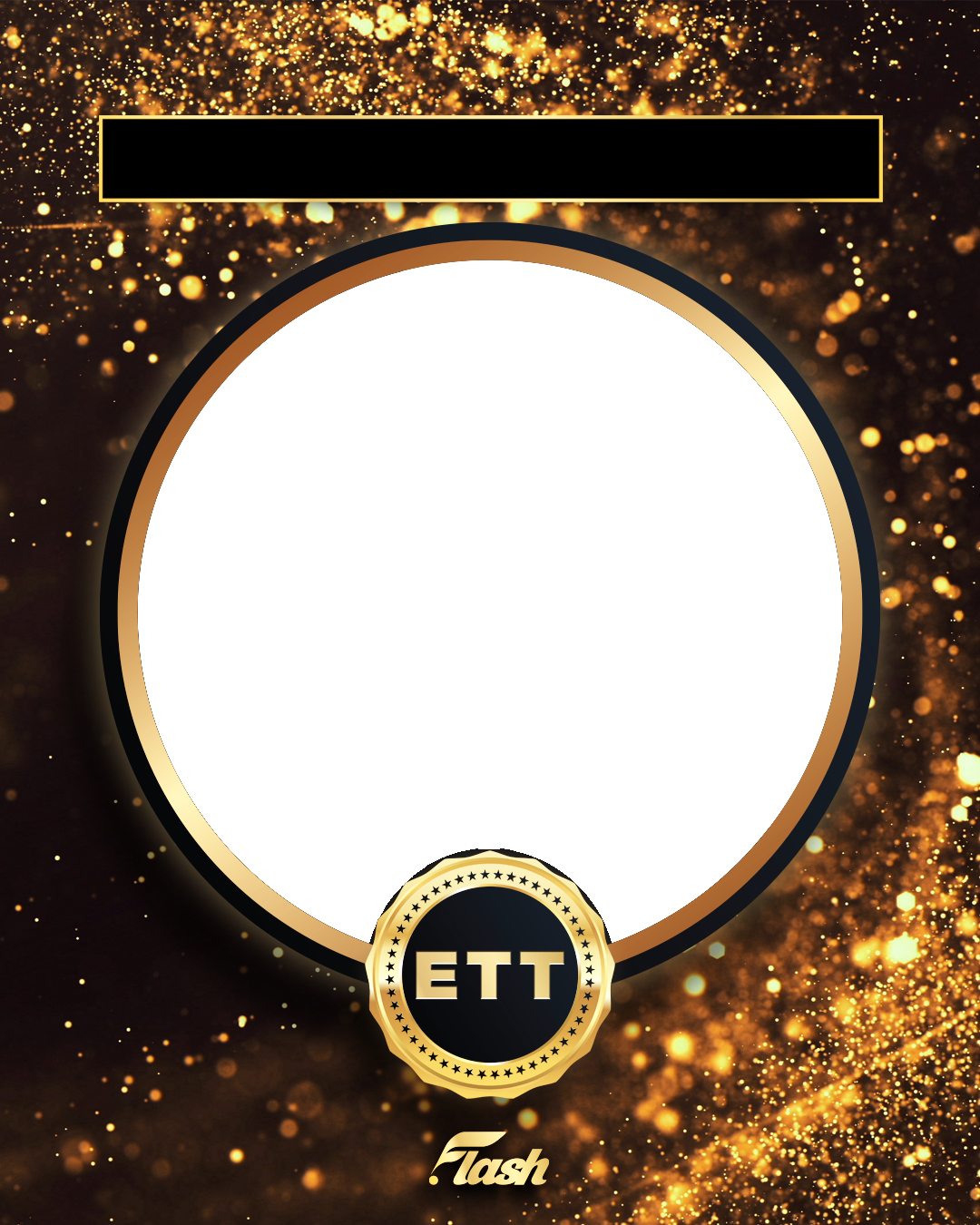 Tu nombre
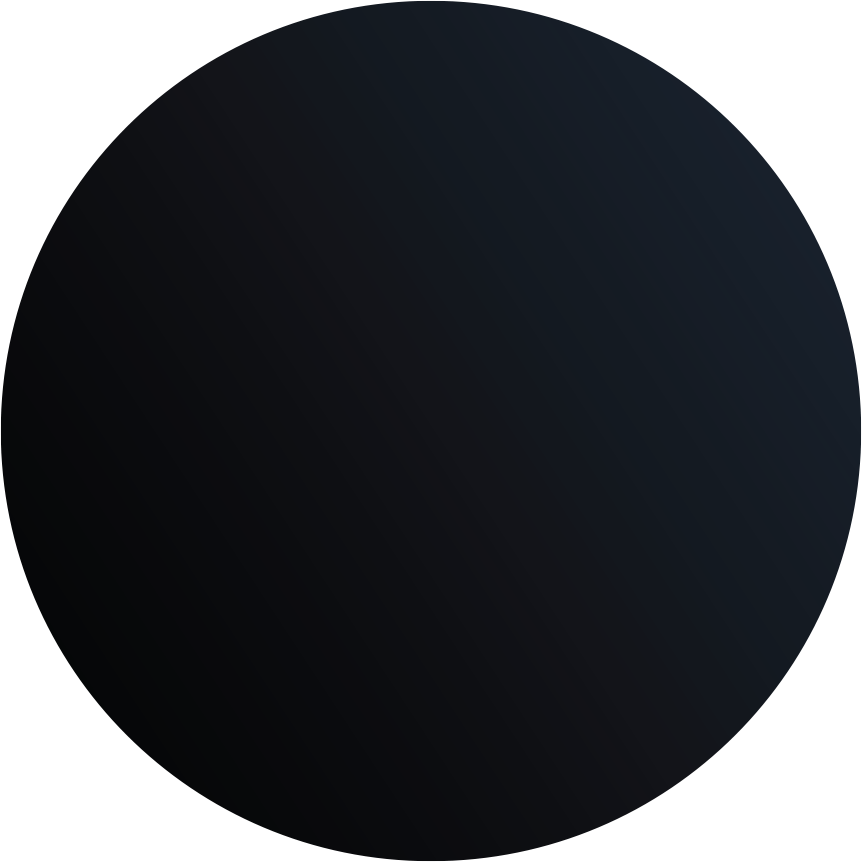 Tu foto aquí
Ubicala y luego selecciona enviar al fondo.
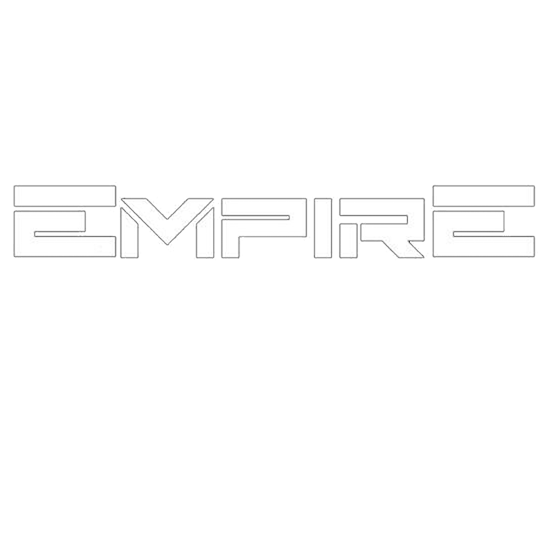 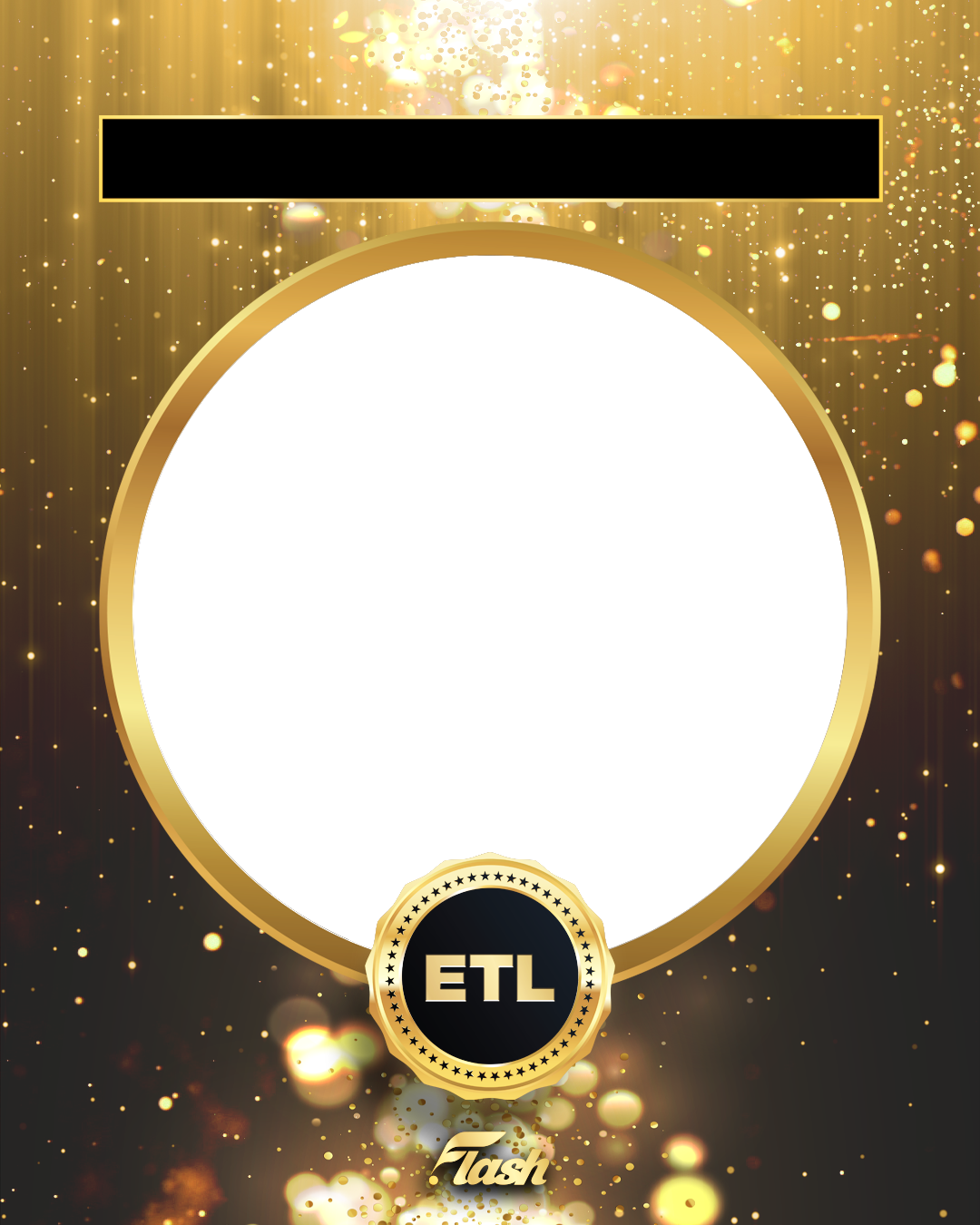 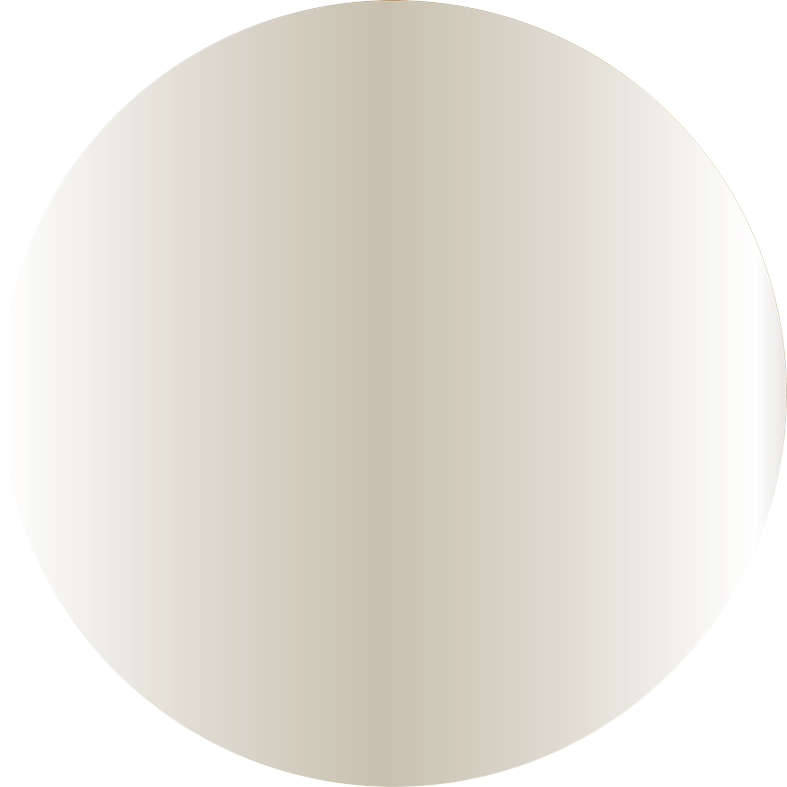 Tu nombre
Tu foto aquí
Ubicala y luego selecciona enviar al fondo.
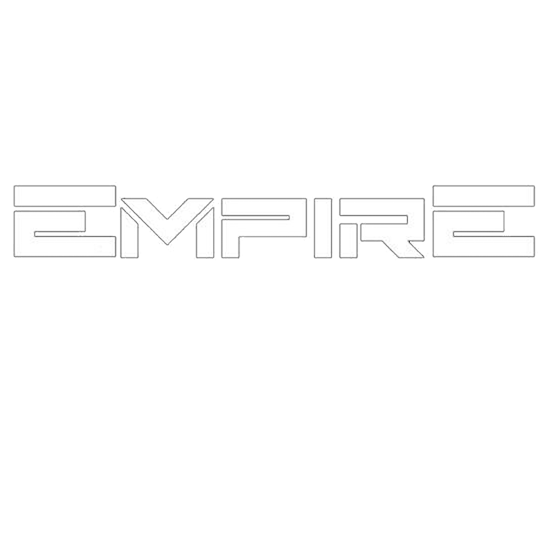 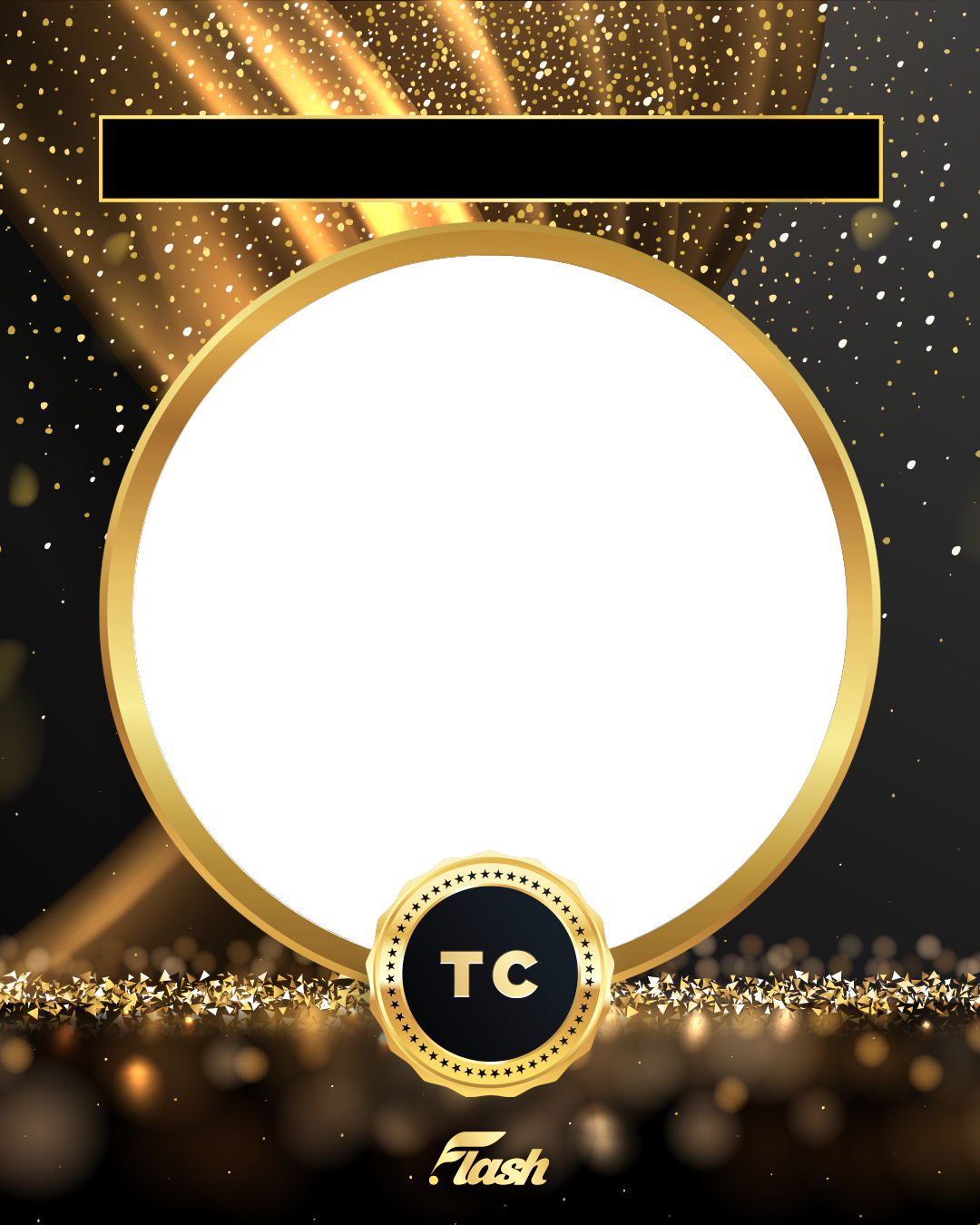 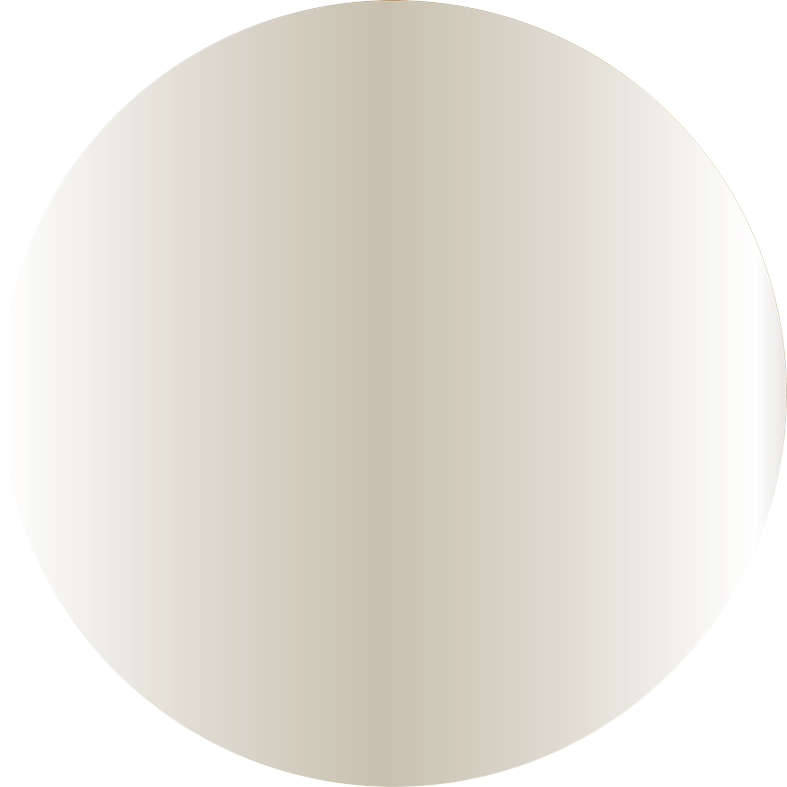 Tu nombre
Tu foto aquí
Ubicala y luego selecciona enviar al fondo.
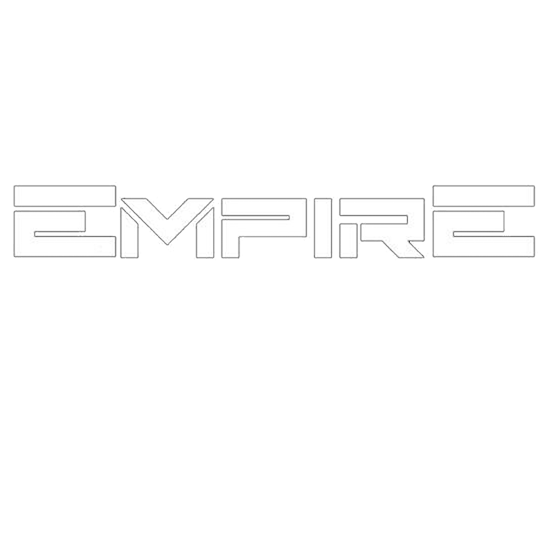 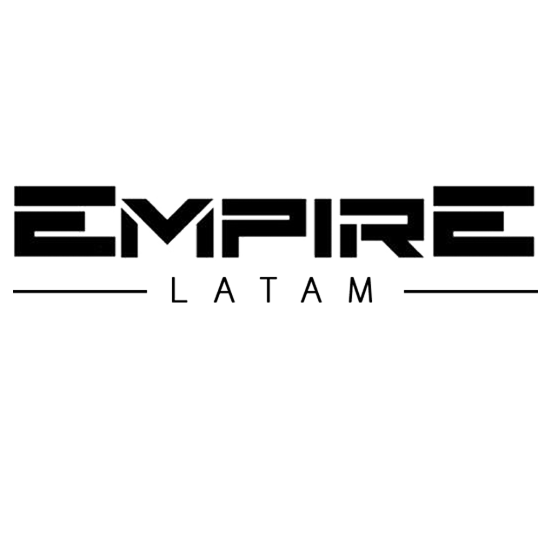 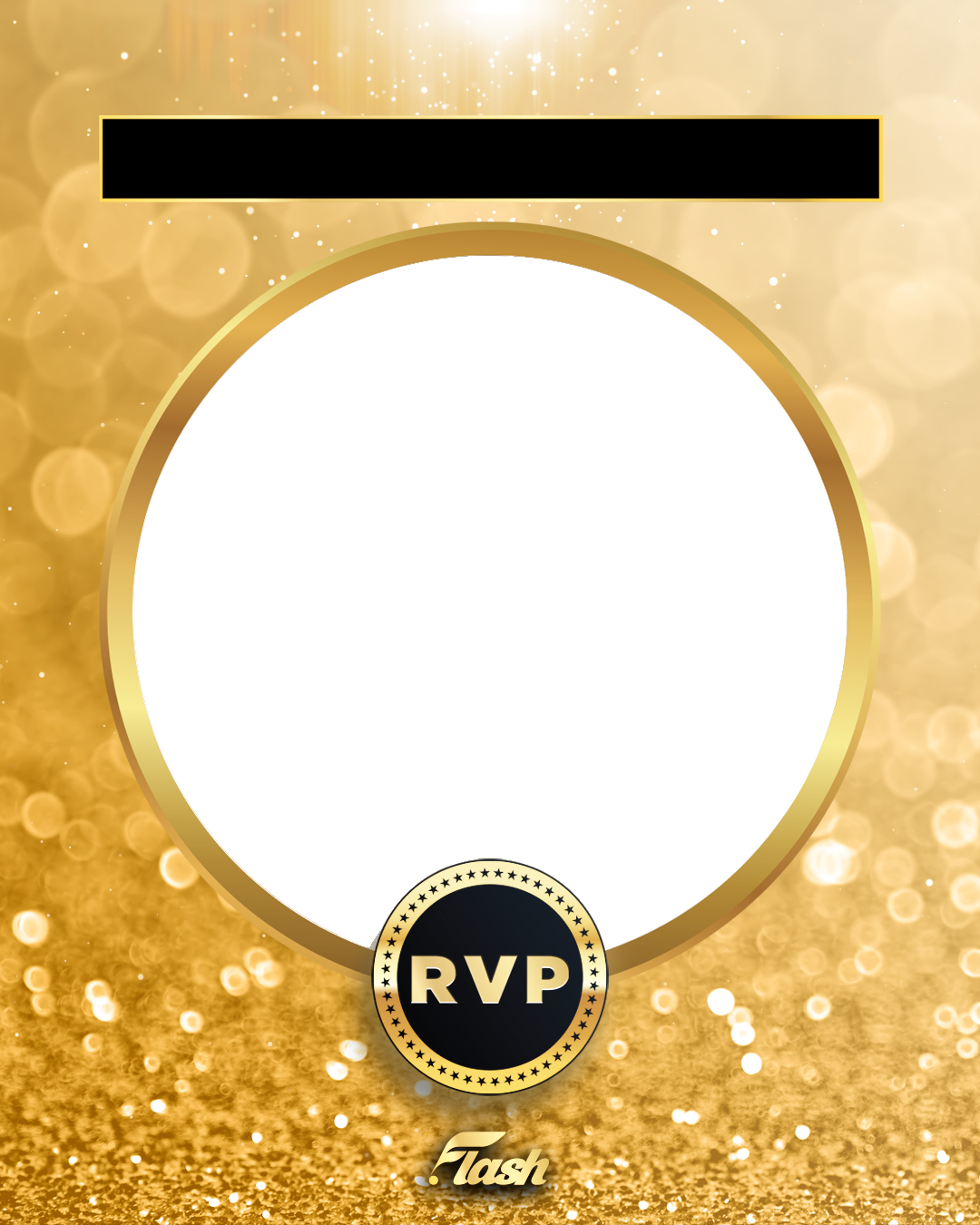 Tu nombre
Tu foto aquí
Ubicala y luego selecciona enviar al fondo.
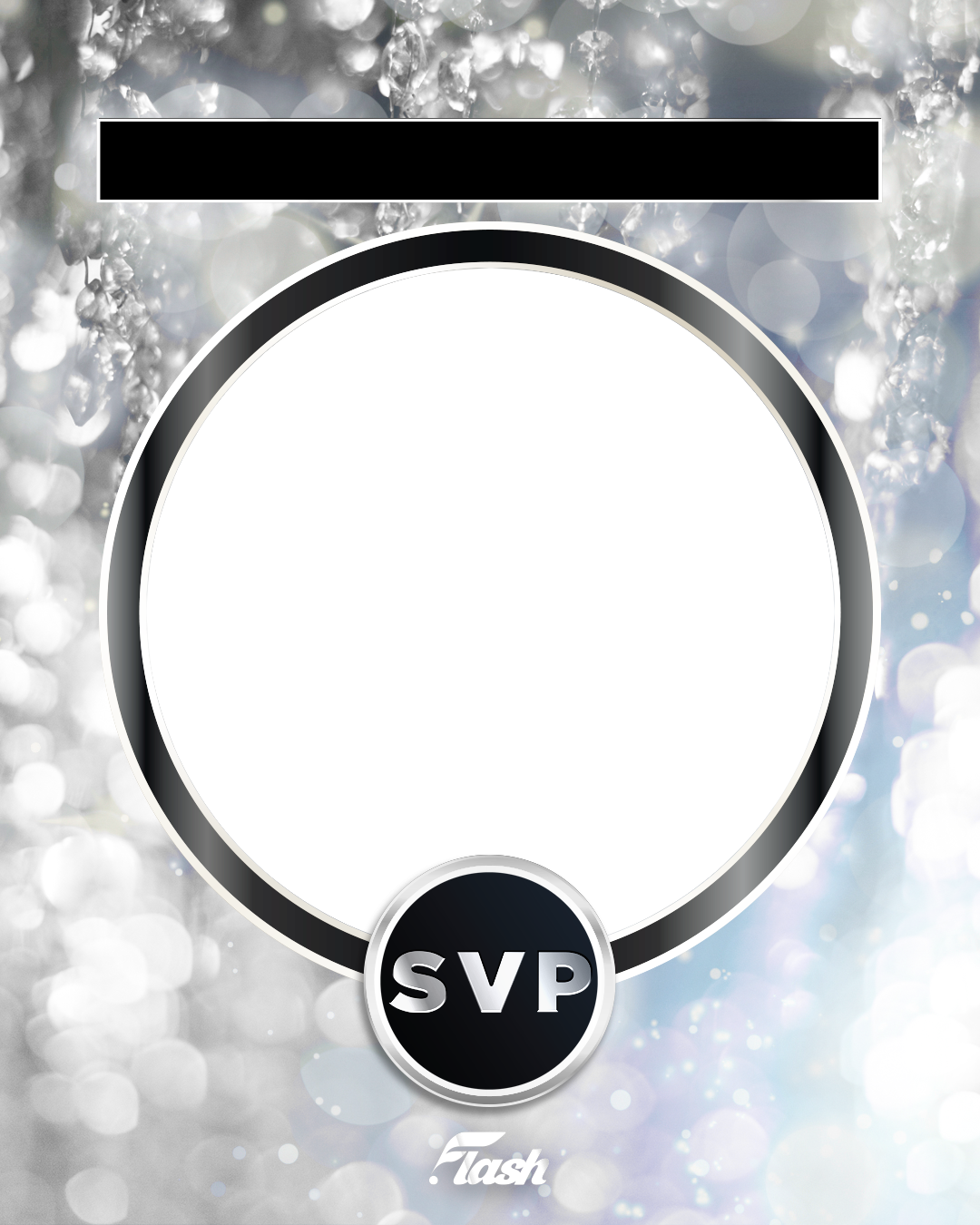 Tu nombre
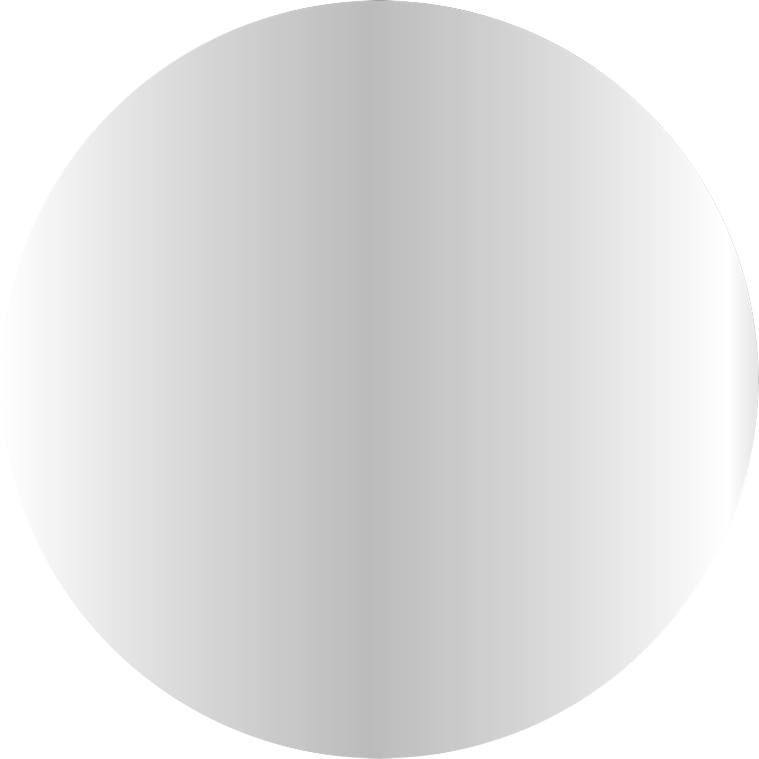 Tu foto aquí
Ubicala y luego selecciona enviar al fondo.
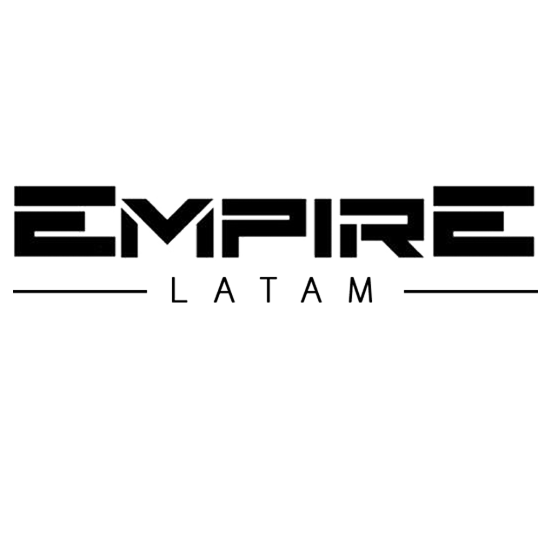